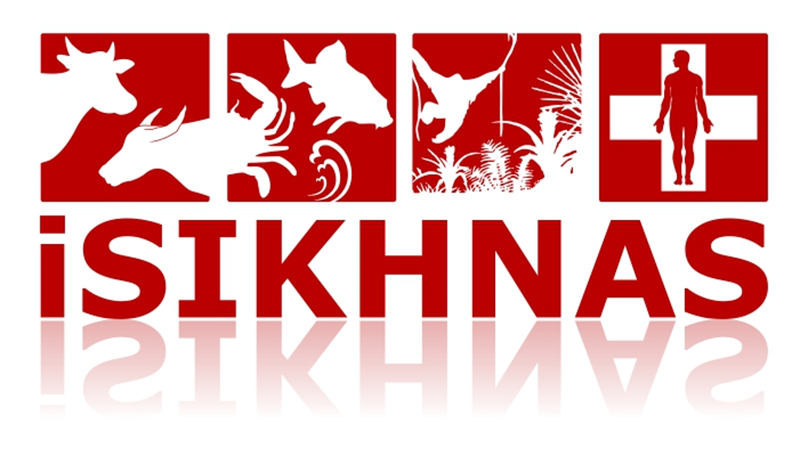 Sesi 16Hangoutsbareng iSIKHNAS
REQUIREMENT
Koneksi internet
Mail Server GMAIL
someone@gmail.com
some.body@gmail.com
E-mail account teregistrasi dalam iSIKHNAS
AKSES
Dekstop 
G-Talk
Hangouts
Website
GMail
Smart Phone
Hangouts
IM+
G-Talk
Install aplikasi G-talk
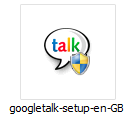 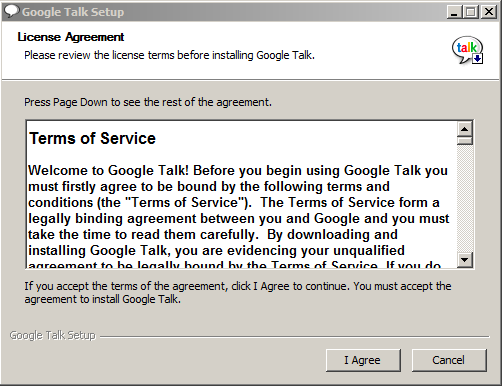 G-Talk
Selesai
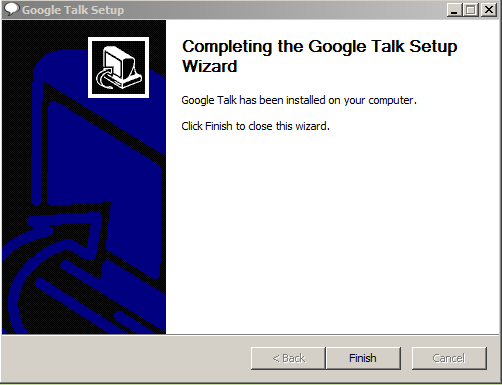 G-Talk
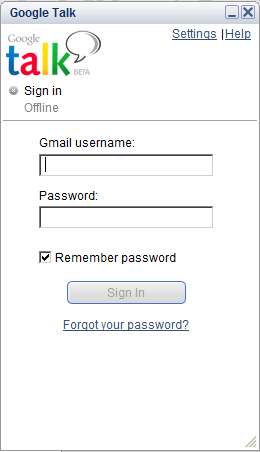 Isi username
Isi password
Sign In
1
2
3
G-Talk
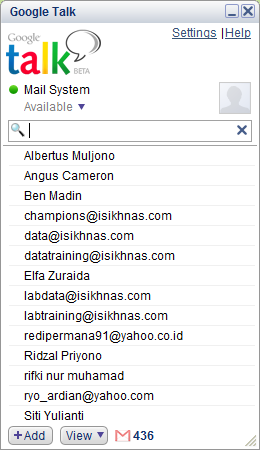 +Add
G-Talk
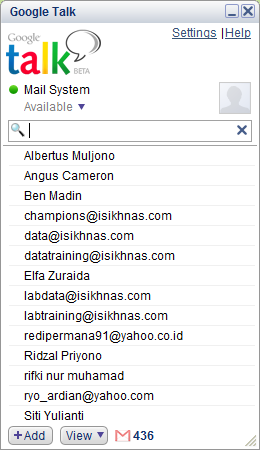 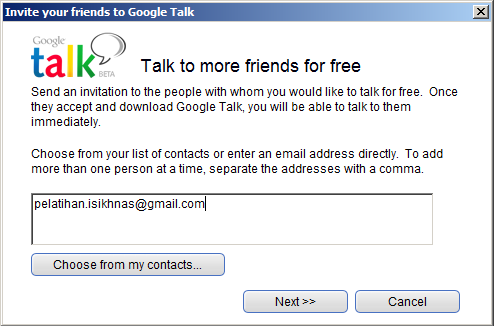 G-Talk
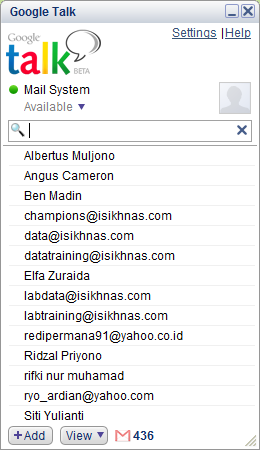 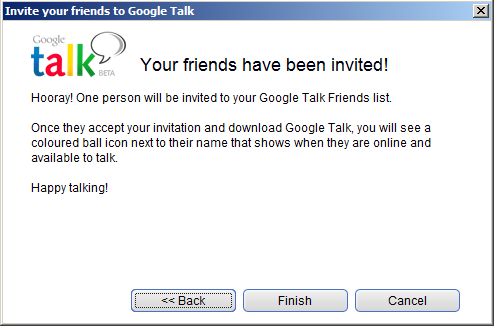 G-Talk
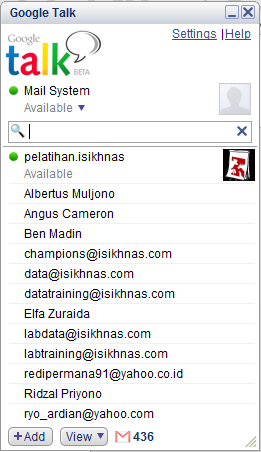 G-Talk
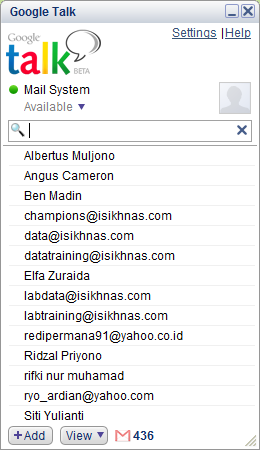 +Add
G-Talk
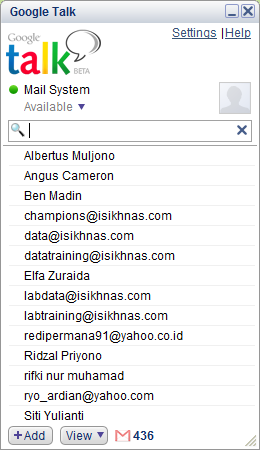 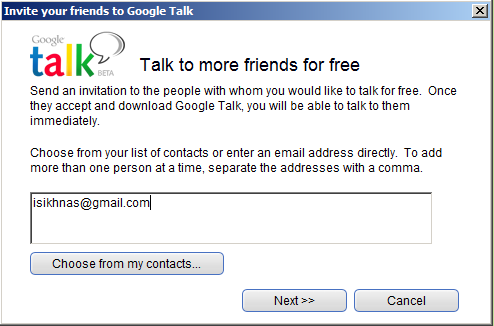 G-Talk
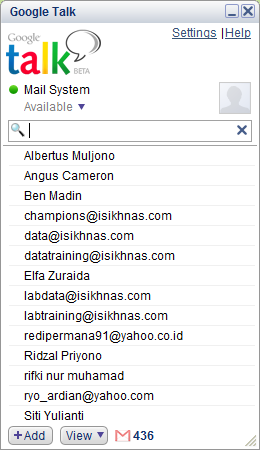 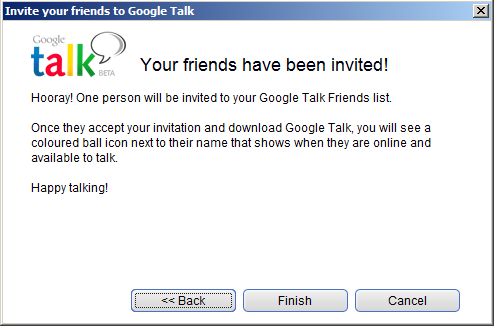 G-Talk
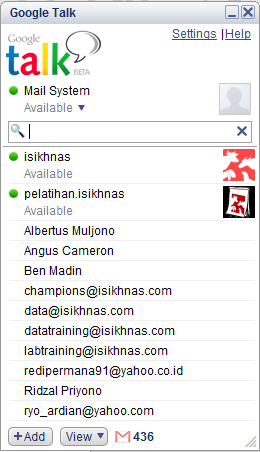 G-Talk
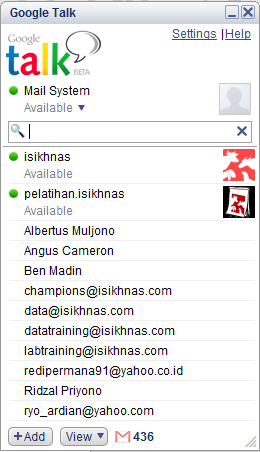 G-Talk
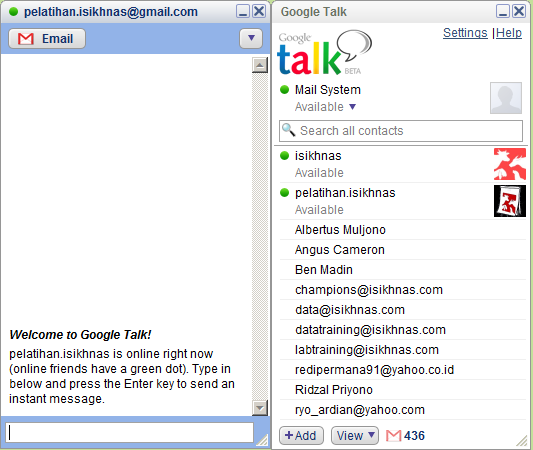 G-Talk
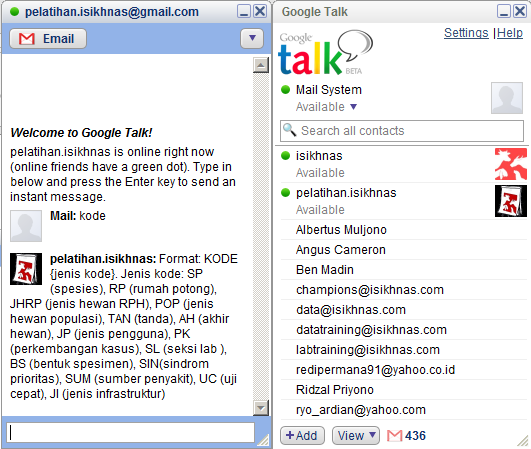 Hangouts
Install Hangouts
chrome.google.com/webstore
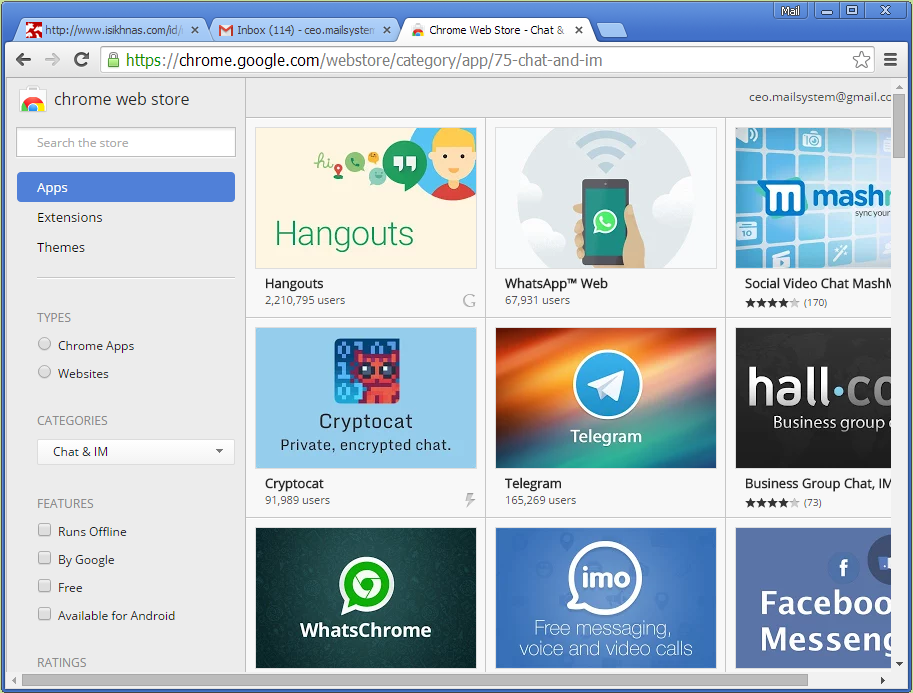 G-Talk
Isi username
Isi password
Sign In
1
2
3
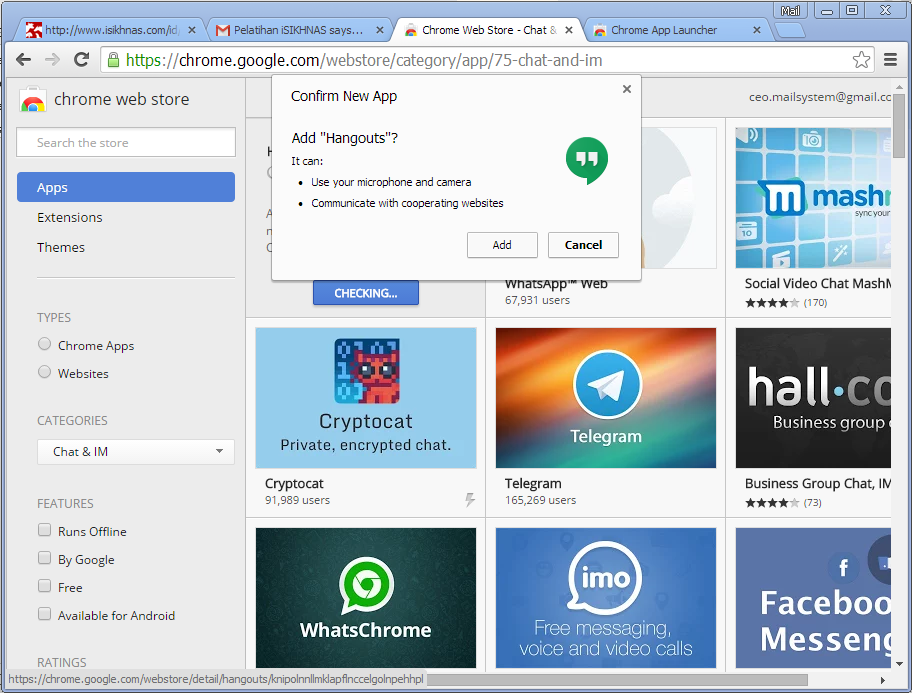 Hangouts
1
2
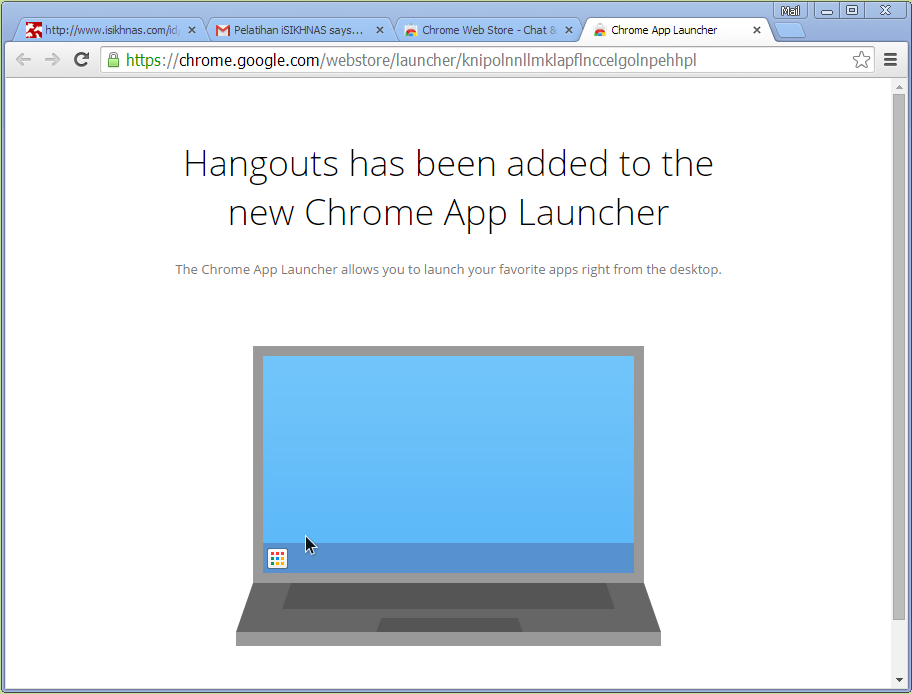 Hangouts
1
2
Hangouts
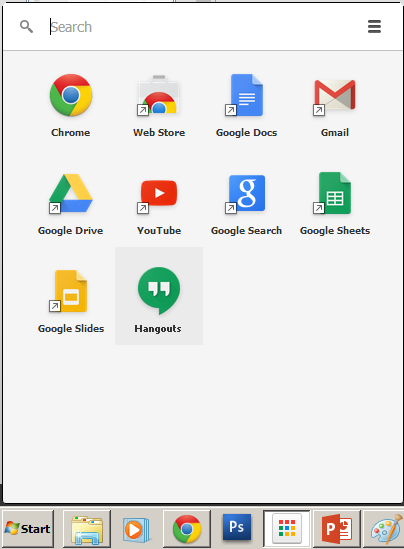 Hangouts
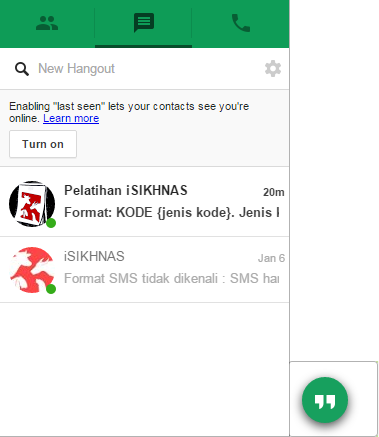 Hangouts
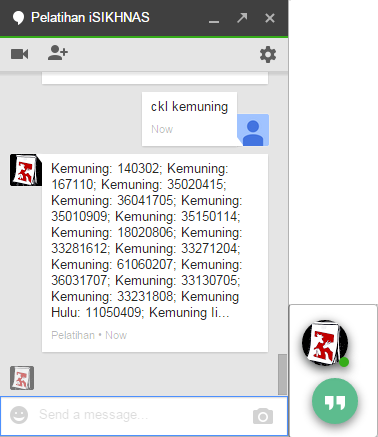 Hangouts Mobile
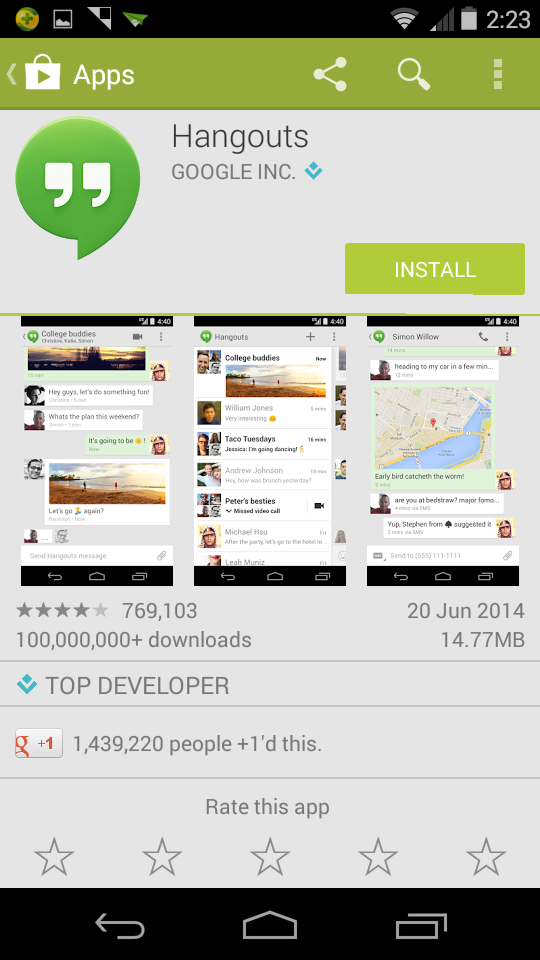 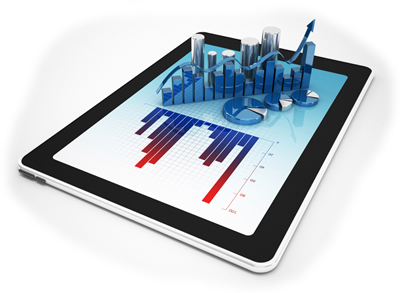 Terima kasih